REPRENEZ LE CONTROLE
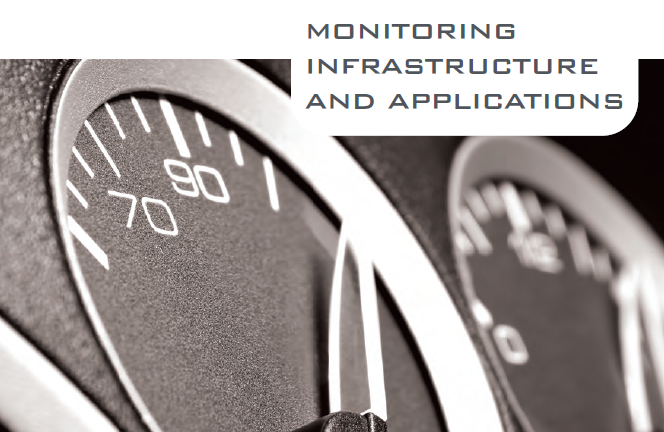 Piloter
Manager
Décider
PROGICIEL COLLABORATIF
de
 SUIVI DE L’ACTIVITE DE VOTRE ENTREPRISE
V1.0
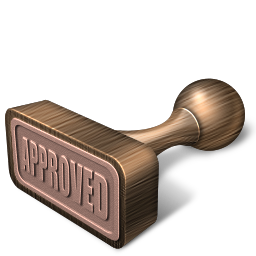 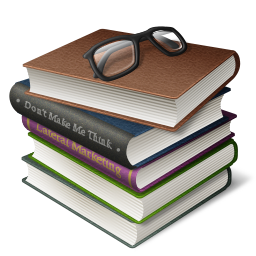 Une fois le processus commercial terminé…
 WHAT NEXT?
Comment suivre efficacement mes affaires signées et le bon déroulement de l’activité de l’entreprise ?
 Suivre mes dossiers de n’importe ou sans passer un seul appel téléphonique?
  Améliorer la communication entre le personnel interne de l’entreprise, les clients, les collaborateurs et les prestataires?
 Suivre mes collaborateurs et sous-traitants?
  Dégager du temps pour l’essentiel, mon cœur de métier?
 Disposer d’une seule application regroupant tous mes besoins fonctionnelles; financier et démarche?
 Améliorer mes marges?
 Répondre à la satisfaction de mes clients?
Concept & Retours clients
B.I.P. est une plate-forme Collaborative Web  développée entièrement par OLEWEB permettant à l’entreprise de faciliter le pilotage et le suivi de son Business.
B.I.P. est 100% web permettant ainsi un accès à partir de n’importe quel terminal (PC, tablette, Smartphone) quelque soit  votre emplacement géographique.
Dirigeant, j’étais obligé tous les week end de faire un bilan sur tous mes dossiers en cours. La journée du lundi étant dédiée à de nombreuses réunions et points téléphoniques avec mon personnel et  mes collaborateurs.
B.I.P. me permet aujourd’hui de faire ce bilan en moins d’une heure, de mon bureau, de mon domicile, voir de mon lieu de vacances
Mon ancienne application fonctionnait avec des Modules… que j’utilisais à moins de 50%
Avec BIP, les modules ne sont que des moyens d’accès au données. 
Ce sont mes processus métiers modélisés via le workflow qui effectuent automatiquement le suivi de mes dossiers.
B.I.P. a été conçu en fusionnant judicieusement le travail collaboratif et la modélisation des processus métier de l’entreprise (workflow). En fonction des saisies du personnel, collaborateurs, sous-traitants et clients  dans l’application,  le workflow B.I.P. gère automatiquement l’avancement et le statut de vos dossiers, exécute des actions et remonte des tableaux de bord aux décideurs
En modélisant notre processus métier avec OleWeb, nous nous sommes aperçus que notre organisation nous demandait beaucoup de temps... 
La modélisation de notre « façon de travailler » dans  le workflow  B.I.P., nous a permis de nous réorganiser , de dégager énormément de temps  pour nous recentrer sur notre cœur de métier.
B.I.P. m’a permis de déléguer un certains nombre de taches à mes sous traitants.
La prospection commerciale étant sous traitée par des régies, je leur ai donné l’accès afin qu’elle rentre les fiches clients et initialisation des dossiers, notamment la collecte des documents nécessaires à la constitution d’un dossier
La gestion des droits d’accès de BIP permet de gérer tous vos profils d’utilisateurs en toute sécurité
Dirigeant d’une PME, chaque déplacement me demandait de nombreuses heures de communication téléphonique avec mon assistante.
Via ma tablette 3G, je suis en mesure de consulter mes fiches clients ainsi que le suivi de chaque dossier de n’importe quel point géographique et sans appel téléphonique.
L’ensemble des dossiers, données et documents associés (administratif, technique, plan, photo, vidéo,… ) sont accessibles via une une base de données dédiée à mon entreprise.
Le recouvrement de personnel en cas d’absence ou de départ s’effectue en un temps record sans incidence sur mon activité et le suivi des dossiers clients
Vos données métiers sont la valeur de votre entreprise .
B.I.P. est déployé sur un plate forme dédiée à l’entreprise, garantie que vos données vous sont propres et récupérables à tous moments.
Contrairement à d’autres applications, la base de données m’appartient. Je peux à tout moment récupérer mes données métier.
Mobilité & disponibilité
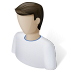 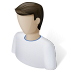 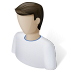 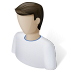 B.I.P.
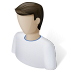 Mon Entreprise
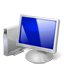 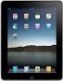 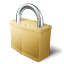 Mes Collaborateurs
 &
 Sous-traitants
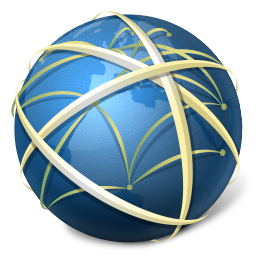 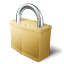 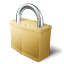 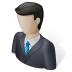 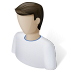 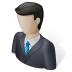 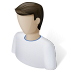 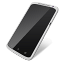 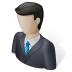 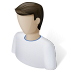 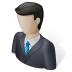 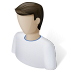 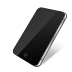 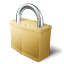 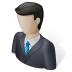 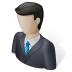 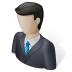 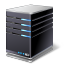 Infrastructure d’Hébergement dédiée
Mes Clients
SIMPLICITE POUR UTILISER
Utilisation intuitive ciblée sur l’essentiel
Tous les modules ont la même logique d’utilisation
C’est le workflow qui vous assiste pour la gestion des dossiers
1
Connaître l’état de votre Activité par Dossier 
Statut d’avancement & Bilan de santé de l’activité
2
Connaitre la répartition des dossiers et des charges
Ventilation et suivi par Membre-Utilisateur
3
Avoir accès à des tendances
Capacités & projections
4
MESURER POUR MANAGER
Partager
Workflow
Management
Management
Maintenance
Monitoring
Predictive
Reactive
Proactive
En fonction des profils & Droits des Membres-Utilisateurs, accès aux informations métiers & Mise à jour par domaine de responsabilité
En fonction des données saisies par les utilisateurs, les dossiers passent d’état en état (processus)
Déclenchement d’actions spécifiques
Déclenchement d’alertes
Suivre l’avancement des dossiers
 Vérifier la ventilation au personnel / Collaborateurs / Sous-traitants
 Mesurer l’activité
 Pilotage
POUR MIEUX TRAVAILLER, LE DOSSIER D’AFFAIRE EST AU CENTRE DE L’APPLICATION
Modules fonctionnels (disposent eux aussi de leurs propres Wokflow)
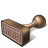 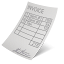 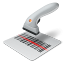 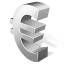 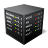 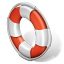 …
Logistique
Facturation
Ticket / S.A.V.
Contrat
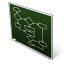 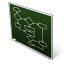 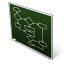 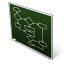 Aide en ligne
Modules Pilotage
Indicateurs de suivi d’avancement:
Dossiers d’affaires
Modules Transverses
OK: Délai non encore atteint
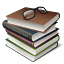 WARNING: Dernier jour avant ALERTE
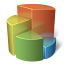 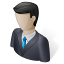 ALERTE: Délai dépassé
Délais
Clôture DOSSIER
Statistiques,
Avancement de l’activité
Membres-Utilisateurs
Conditions de passage
Délais
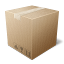 ETAPE 3
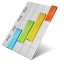 Conditions de passage
Délais
ETAPE 2
Analyse & Suivi de la Ventilation
Matériels & Produits
Déclenchement action
Délais
envoi email/SMS,
 génération PDF, …
Conditions de passage
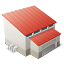 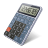 ETAPE 1
Conditions de passage
Organisations
Clients / Fournisseurs
Création DOSSIER
Workflow METIER
Analyse financière
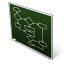 DES RAPPORTS CLAIRS
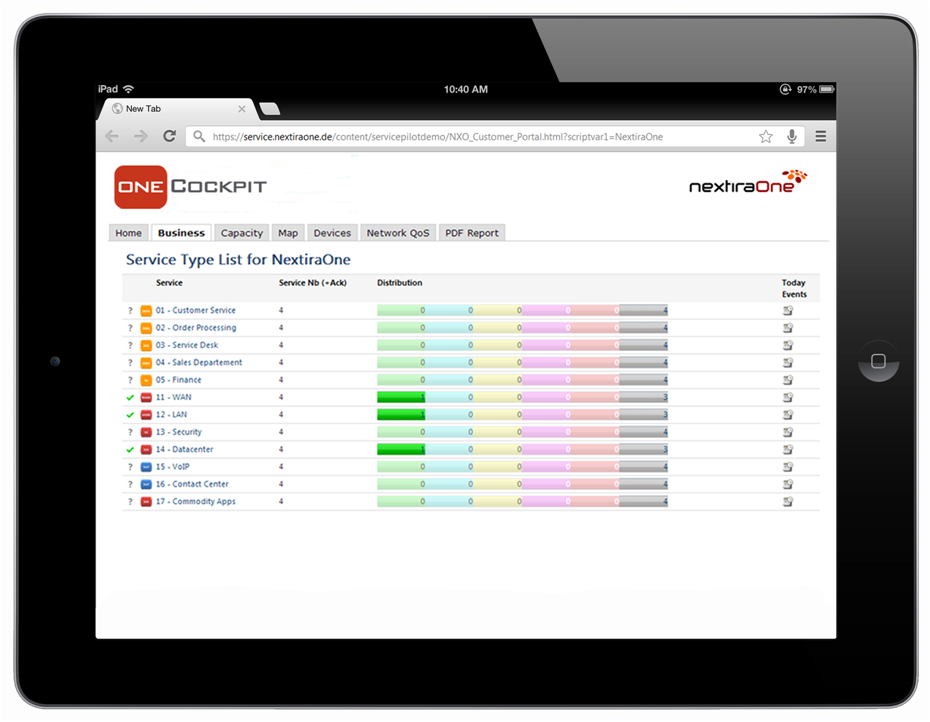 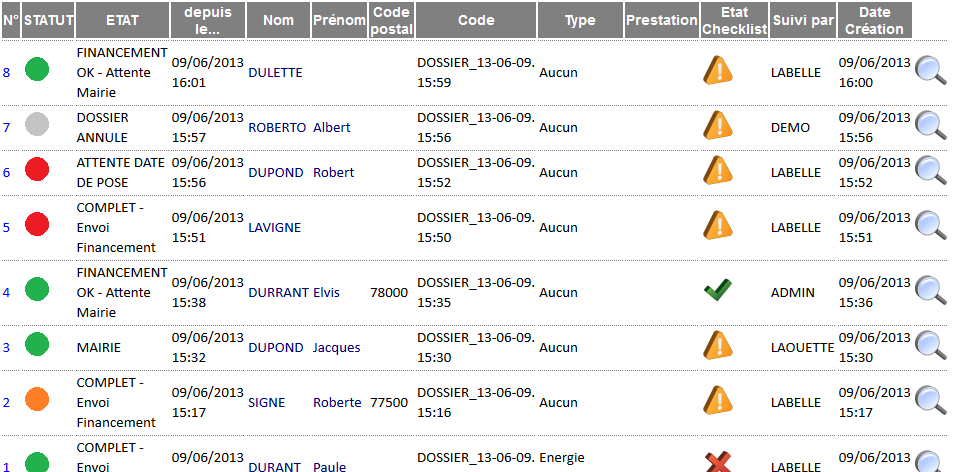 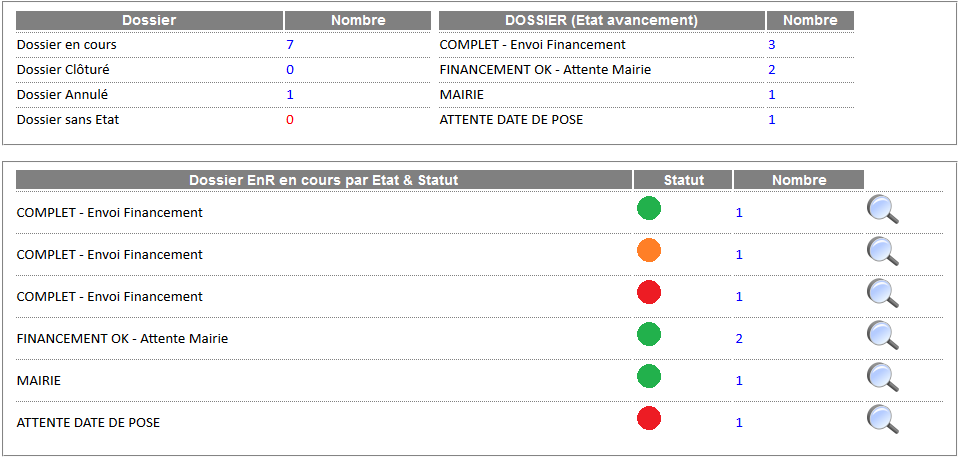 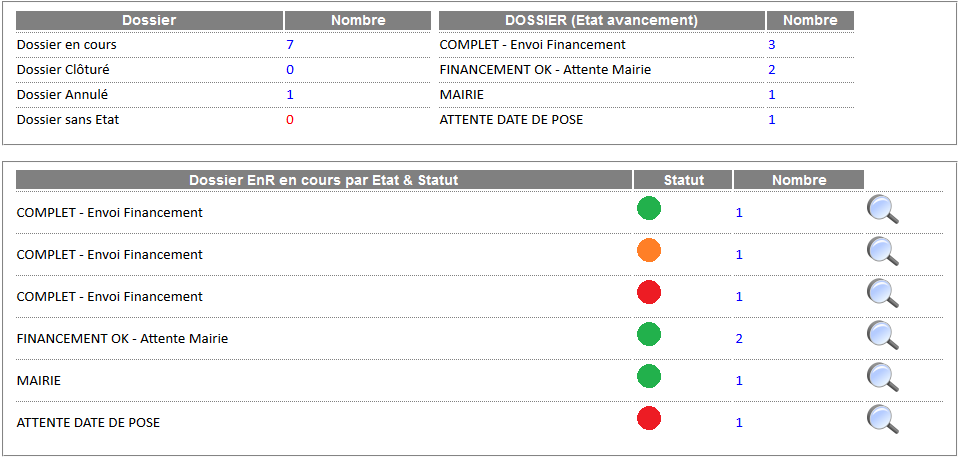 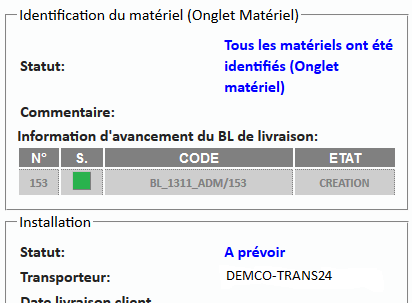 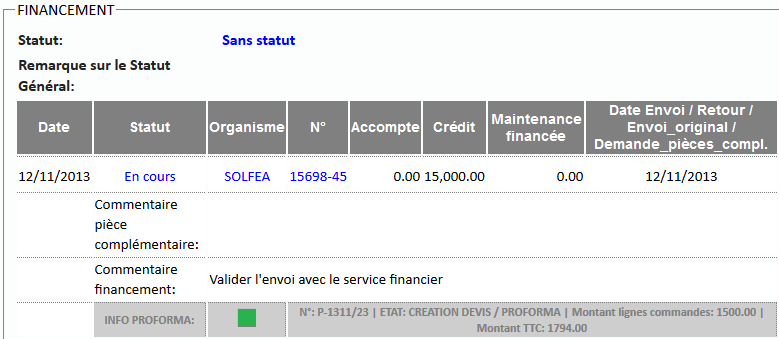 DES DOMAINES METIER SANS LIMITATION
B.I.P. a été conçu comme un véritable progiciel industriel. Il s’adapte facilement pour de nombreux métiers.
A ce jour, B.I.P. a été déployé avec succès dans les domaines suivants:
 Métiers du BTP pour la communication, gestion et suivi des chantiers
 Installateur Energie Renouvelable pour le suivi des procédures administrative,  installations et facturation
 Juridiques pour le suivi des dossiers et procédures,
 Vente & Logistique, pour la gestion des propositions commerciales, commandes, bon de livraison et palettisation et facturation
Bureautique et Photocopieurs pour le suivi des procédures et dossiers, facturation et   SAV
REPRENEZ LE CONTROLE
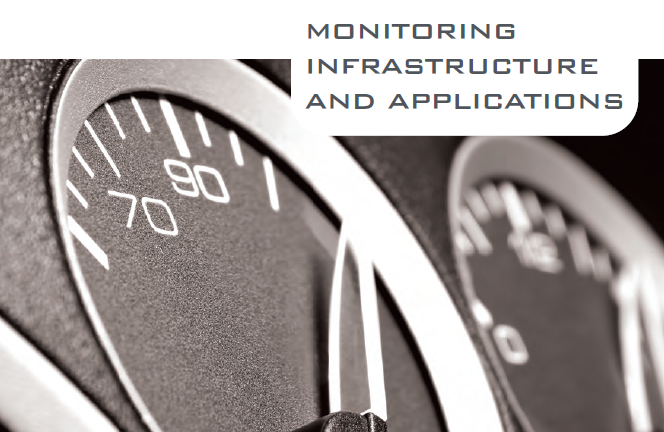 Piloter
Manager
Décider
contact@oleweb.fr
+33 (1) 84 16 08 30